Learning Target:
Today I will be able to analyze the economies of SW Asia next week
Today’s Agenda:
Opening – Warm Up
Work Session  
Economic System Notes
3. Closing 
 CNN10
Warm Up: 
A product of the earth (“gift of nature”) that people use to meet their needs is a 
 good.
 natural resource.
 free enterprise.
 service.
11 November, 2019
Think: If you were in charge of a nation, how would you run the economy?
Bell WorkWhy are all countries’ economies mixed? Why can’t a country be completely market or command?
Economic Systems of the Middle East
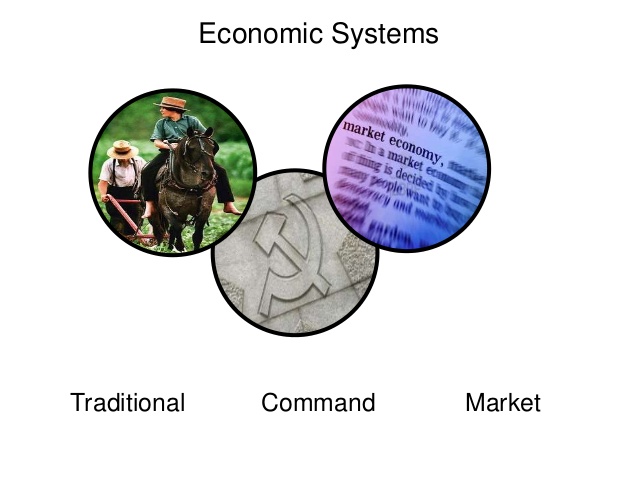 Learning Target: Describe the similarities & differences for the economic systems of Israel, Saudi Arabia, Turkey, & Iran
Economic System of Saudi Arabia
Mixed, but mostly command (emerging market)
The king and his advisors make most of the decisions about how and where to use oil profits
Issues: High unemployment, inefficient state-owned industries, and economic swings
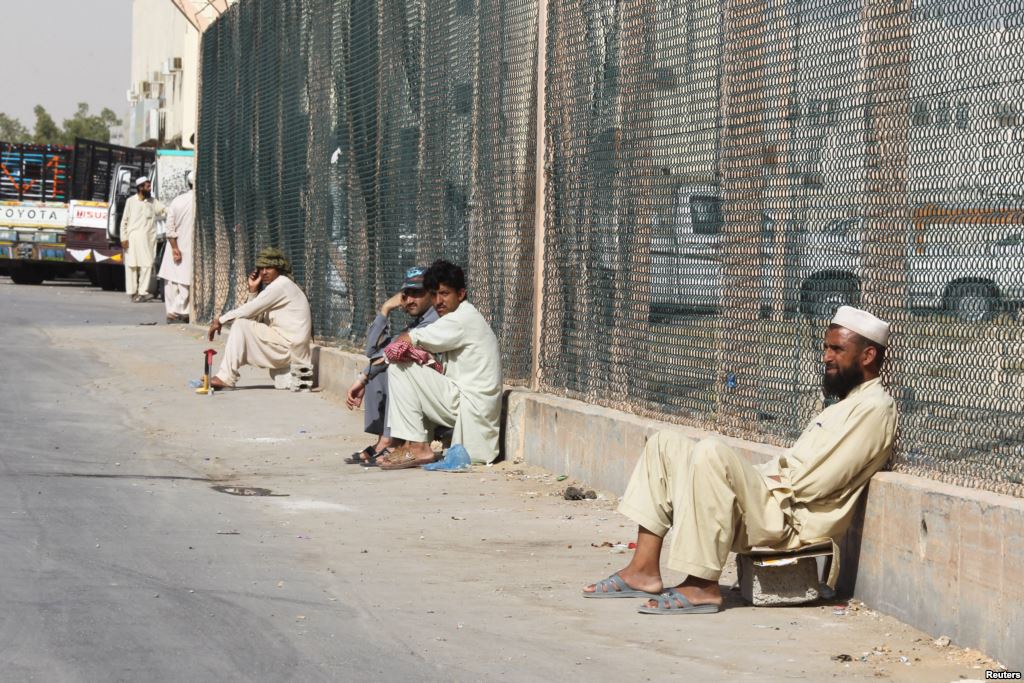 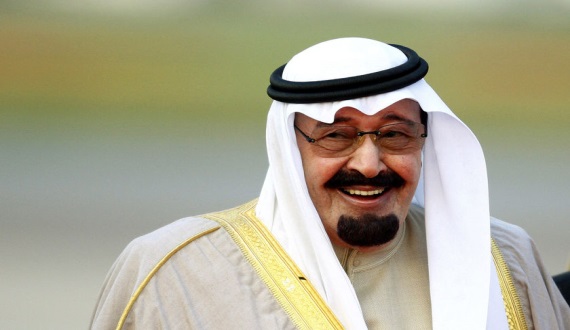 Natural Resources
Petroleum
(harsh climates means not many goods)
Saudis can buy most goods cannot provide themselves (oil rich)
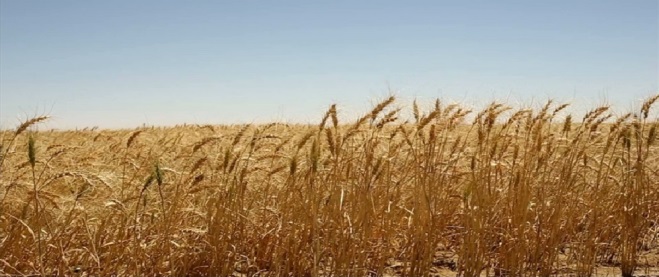 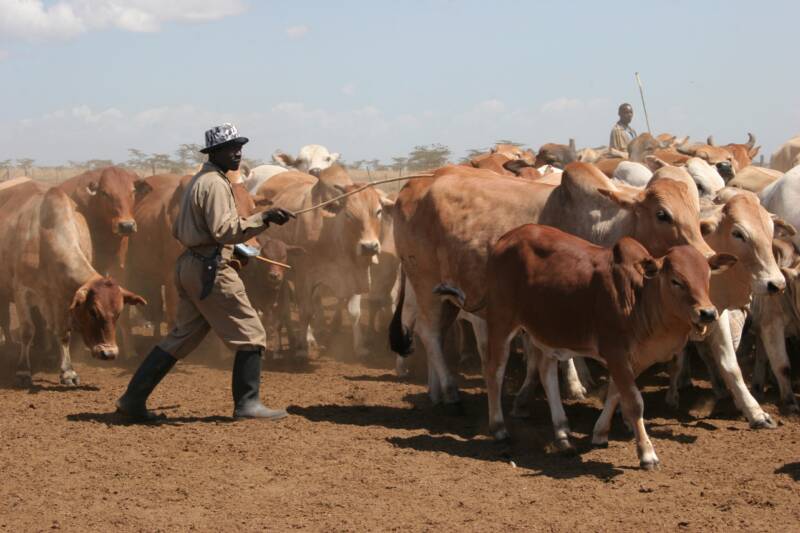 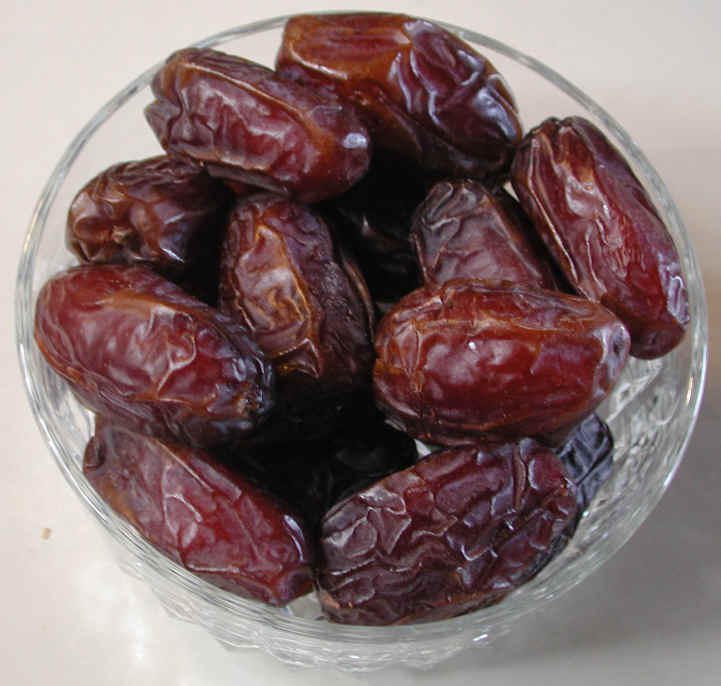 Human Capital
Profits from invested in technologies country improvement and the education system
Saudi Arabia dedicated $57.9 billion to education and training
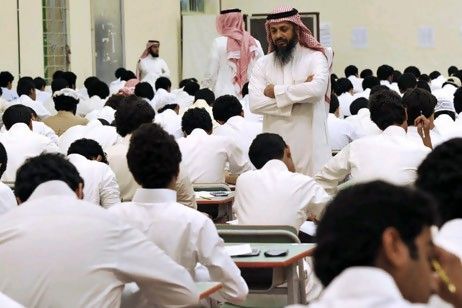 Capital Goods
Profits from oil invested in technologies for the Petroleum industry
Imports machinery, mechanical appliances, and electrical equipment as part of their investment
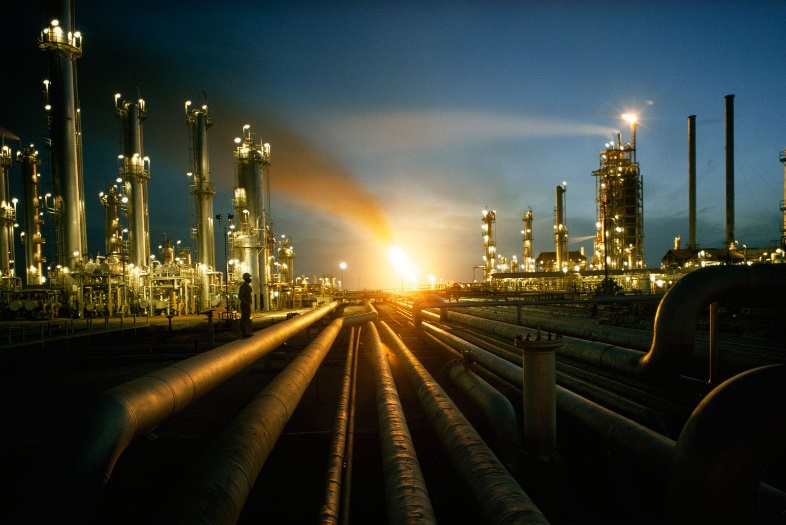 Entrepreneurs
Private sector (businesses) small, lack of development
Government trying to provide more funding
Banks unwilling to take risk; difficult for new businesses to start up
GDP
GDP: $921.7 billion
     -petroleum 45% of this
     - per capita $52,200
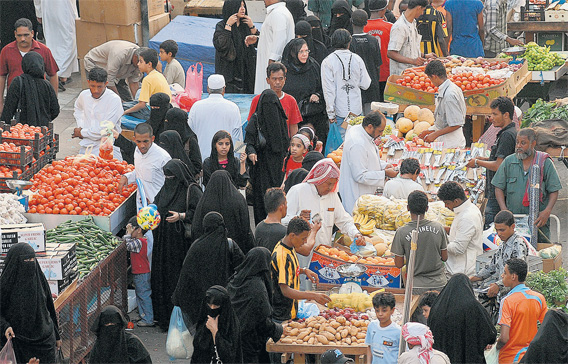 Economic System of Israel
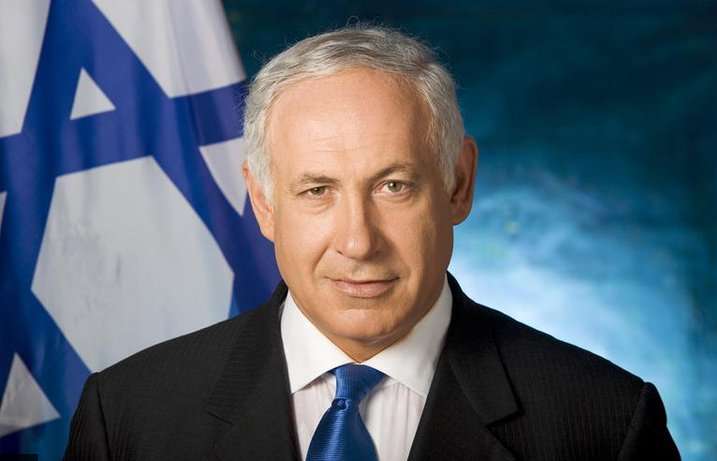 Mixed, but mostly market
 - Despite limited natural resources, Israelis have built an economy based on advanced technology
- The private and governmental sectors all coexist in an economy that supports both the broad objectives of state policy and individual enterprise (highly trained/skilled workers and strong union support of workers)
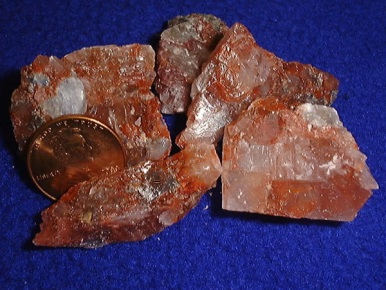 Natural Resources
Very limited natural resources!!
Mineral resources (potash, bromine, & magnesium; copper ore)
Citrus crops
Industrial crops
Dairy
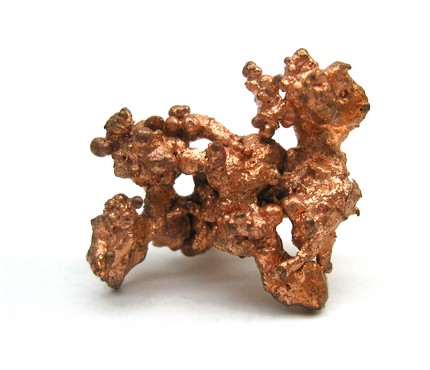 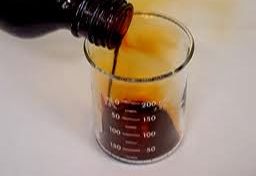 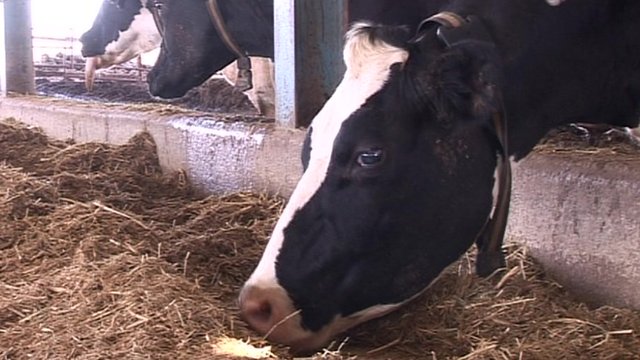 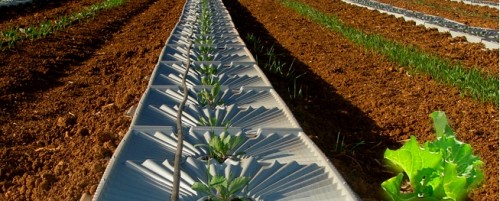 Human Capital
Invests a lot of money into education & has wide access to education; need highly educated work force for technology industry, mining, electronics, & services
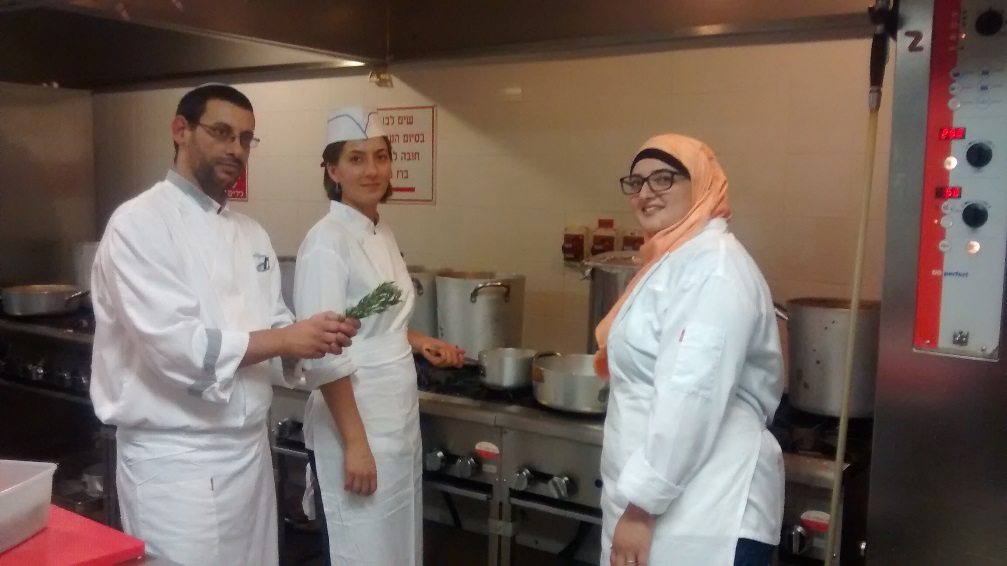 Capital Goods
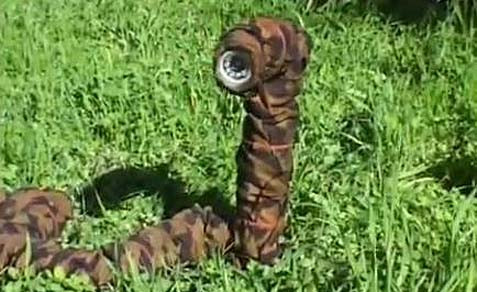 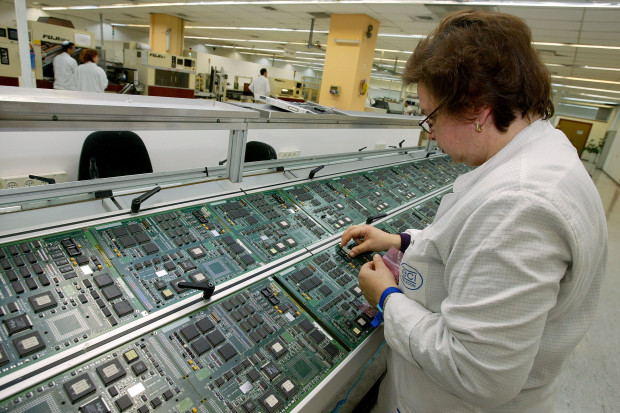 Invested heavily in technology, tools, & equipment for technology & industrial production as well as defense/military
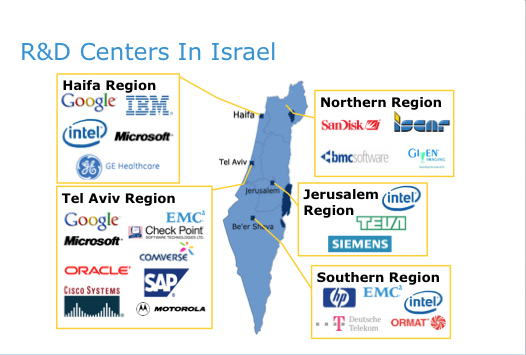 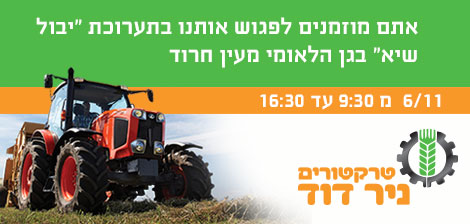 GDP
$240.9 billion
Mostly from Industries
Biggest Trade Partners-
European Union and U.S. 
Lack of access to Middle East trade and imports mostly raw materials
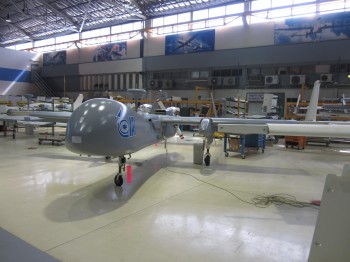 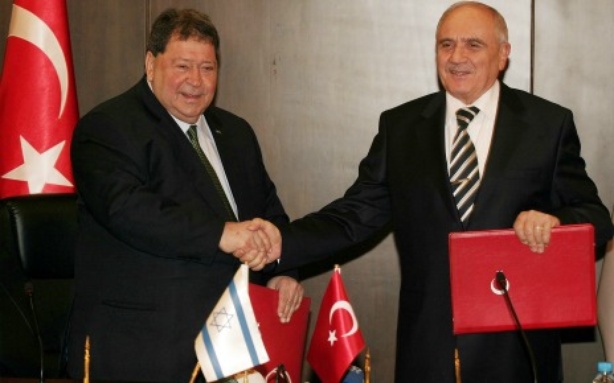 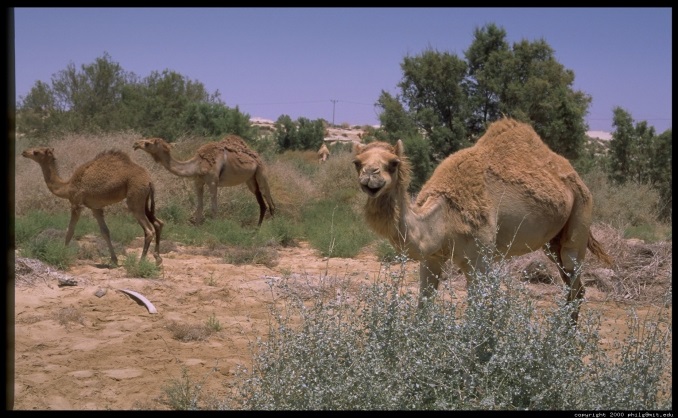 Economic Systems of the Middle East
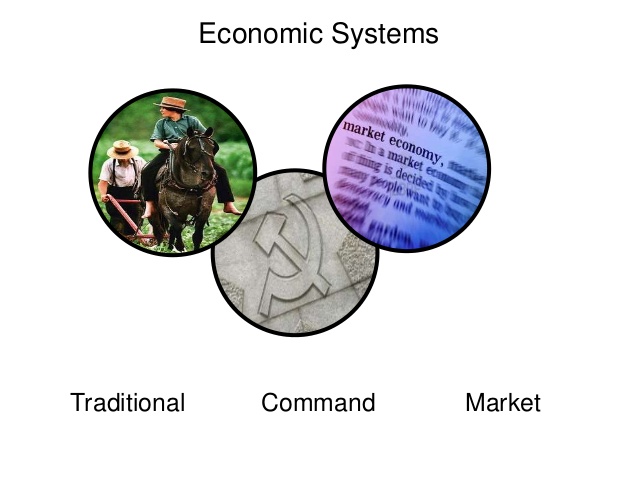 Learning Target: Describe the similarities & differences for the economic systems of Israel, Saudi Arabia, Turkey, & Iran
Economic System of Turkey
Mixed, but mostly command (emerging market)
    - Private businesses have control and ownership over key industries. The government controls the airlines, railroads, telephone, and televisions industries.
     - Least economic free out of three (Israel, Saudi Arabia, and Turkey)
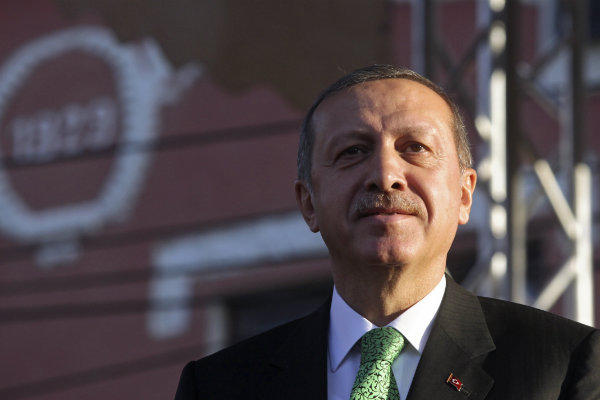 Natural Resources
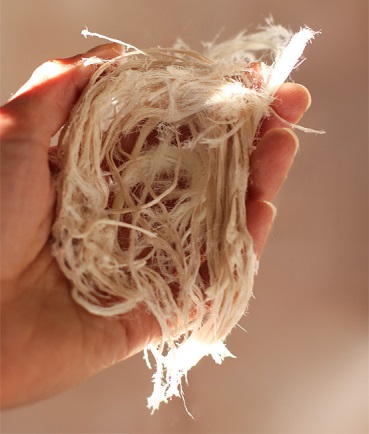 Coal
Iron
Tobacco
Cotton
Grain
Olives 
Manganese
Zinc
Lead
Copper
Bauxite
Lignite
Oil 
Hydroelectric power
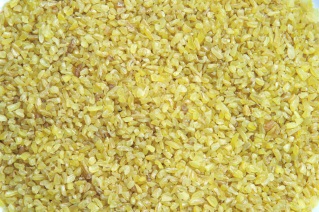 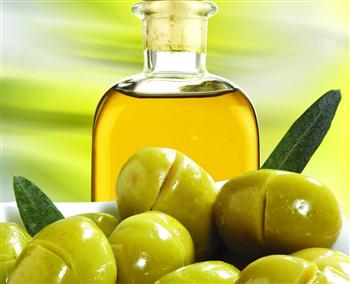 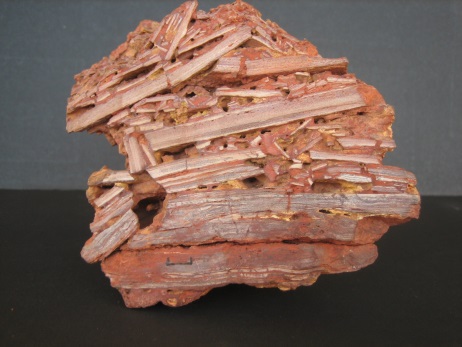 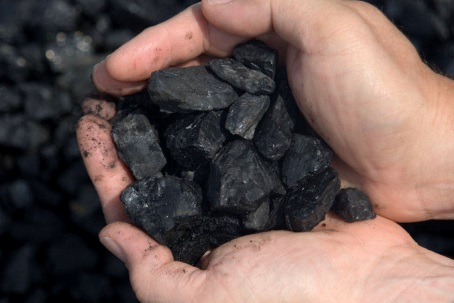 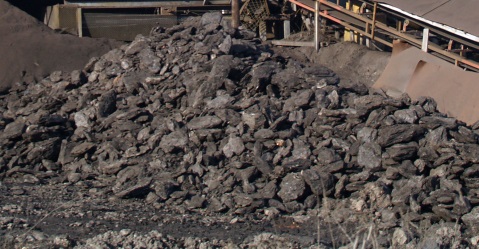 Human Capital
Invests heavily in education & training; literacy rate high, unemployment rate low
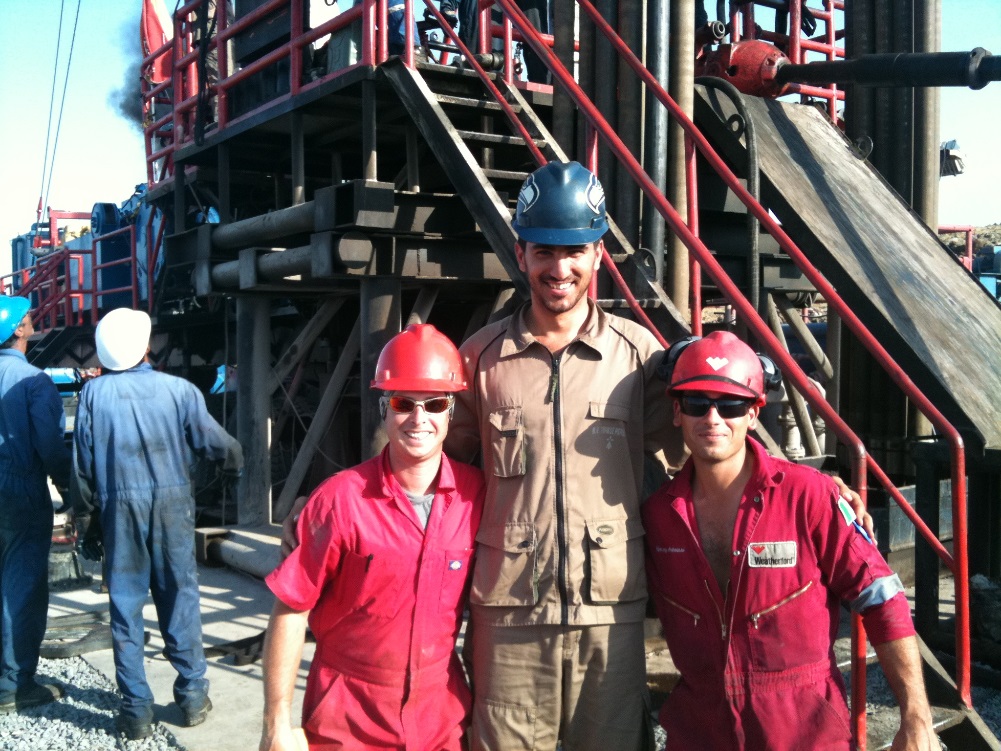 Capital Goods
Provide capital goods mainly for their textile & machinery industry
Entrepreneurs
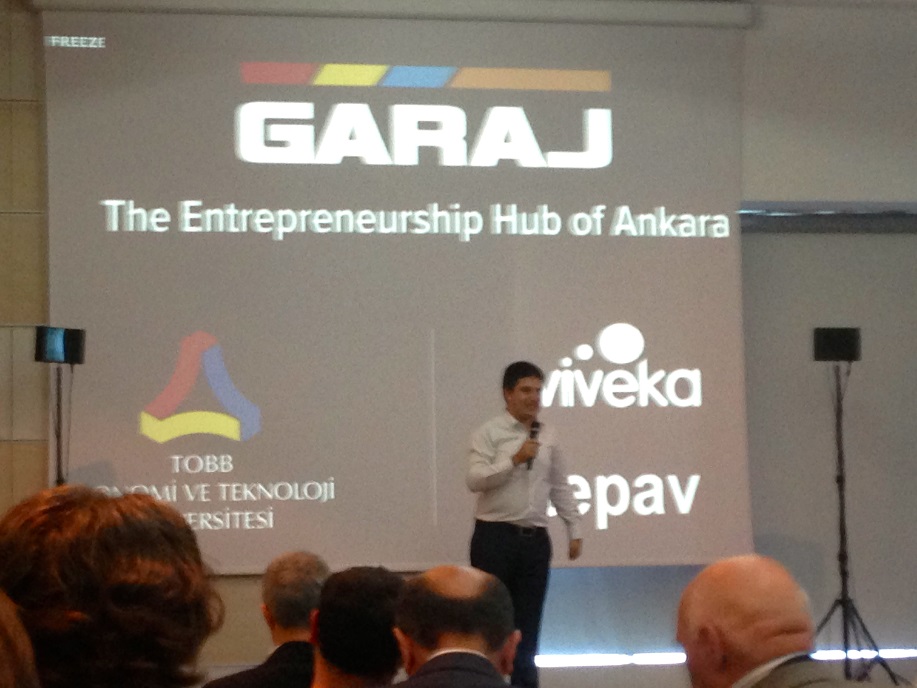 Entrepreneurs & start up companies big in Turkey
Economic environment to make entrepreneurs successful
GDP
GDP per capita $15,200
17th largest globally
Literacy Rate: 87.4%
     - Men: 95.3%
     - Women: 79.6%
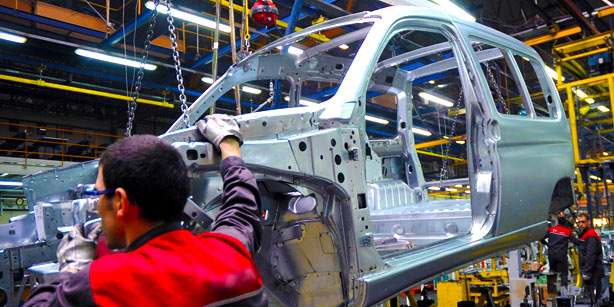 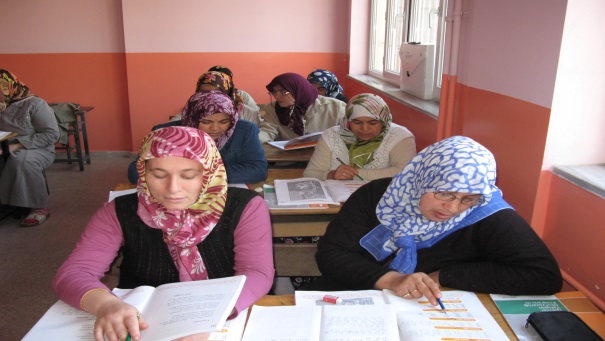 Economic System of Iran
Mixed but mostly command (large & expanding private sector
Not very efficient
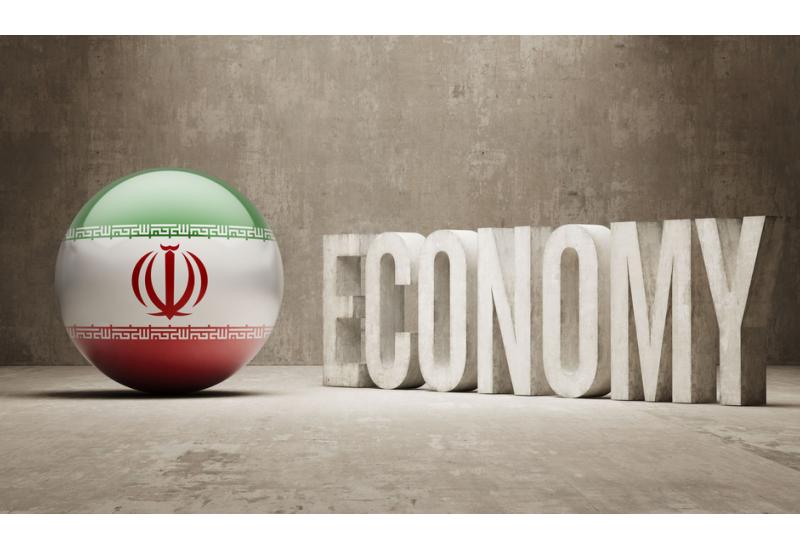 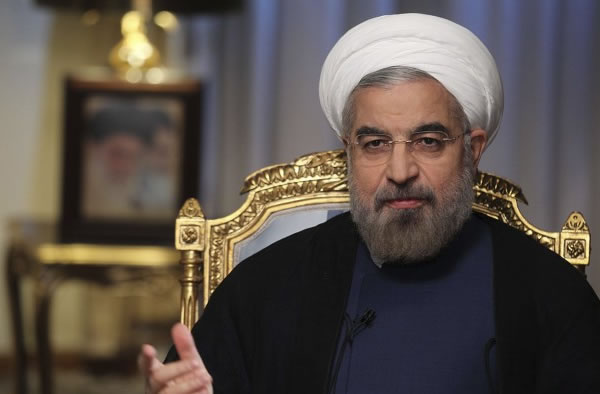 Natural Resources
Petroleum
Natural gas
Coal
Chromium
Other minerals
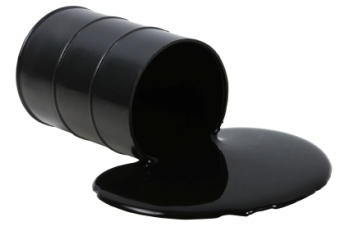 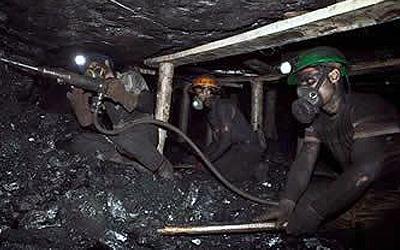 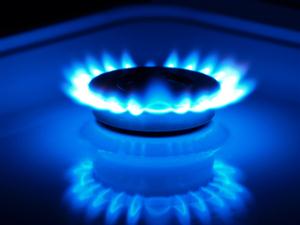 Human Capital
Even though there is oil wealth, many Iranians do not share in the money.
Focus on military
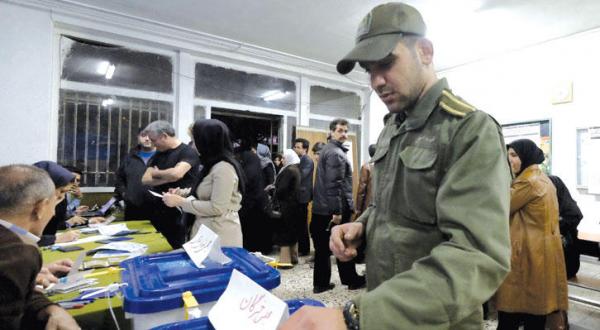 Capital Goods
Invests heavily in capital goods & funding for military
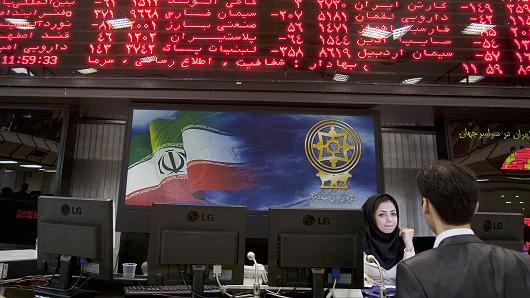 Entrepreneurs
Entrepreneurship a part of Iranian culture (small family owned shops, bazaars, etc…)
Government investment rising
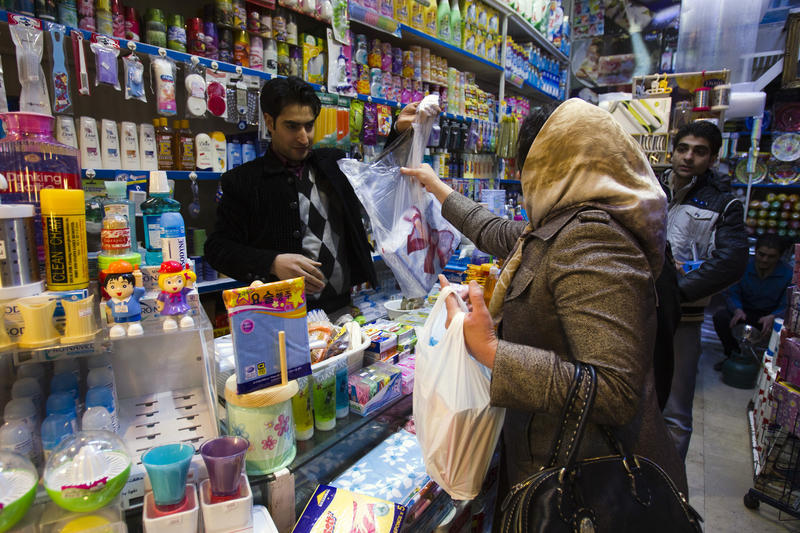 GDP
GDP per capita $13,300
18th in the world
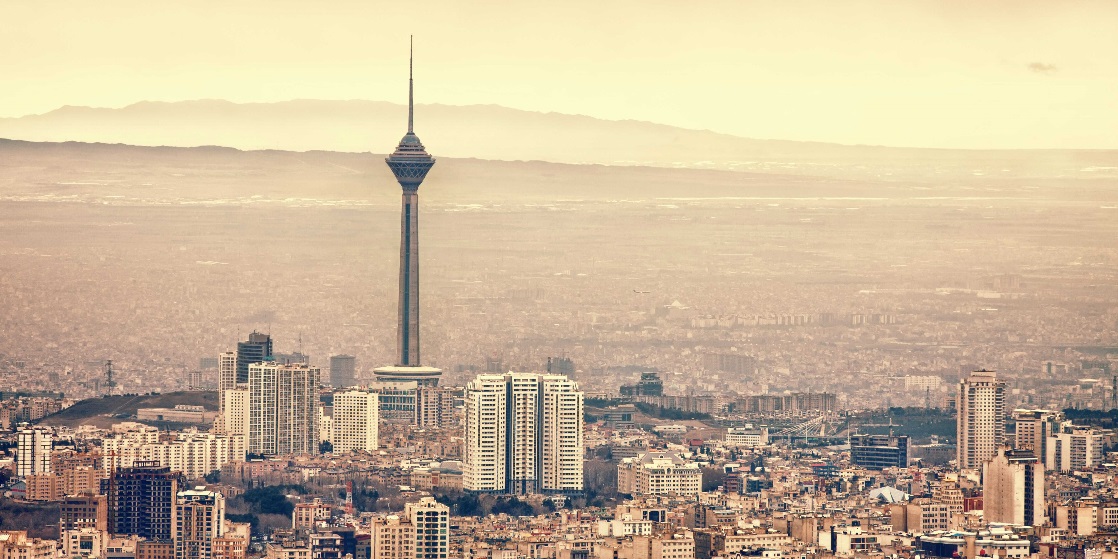 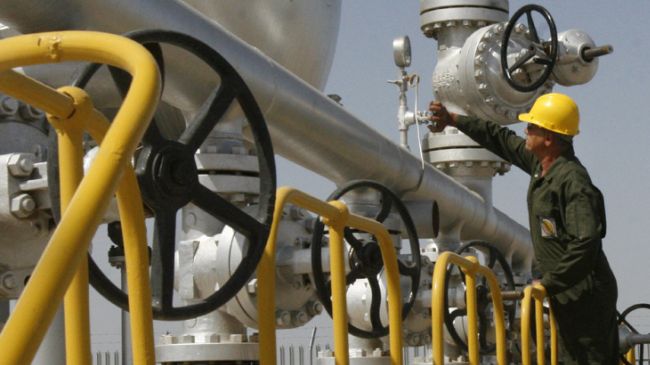 Main Exports & Industries
Industries: textiles, mining, steel, food processing, autos, and electronics
Main Exports: apparel, food, textiles, metal goods, and transport equipment
Main Trade Partner:
Germany and SW Asian Nations
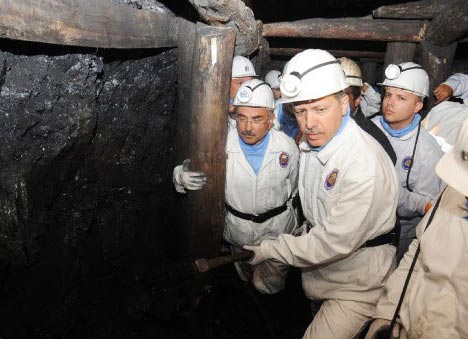 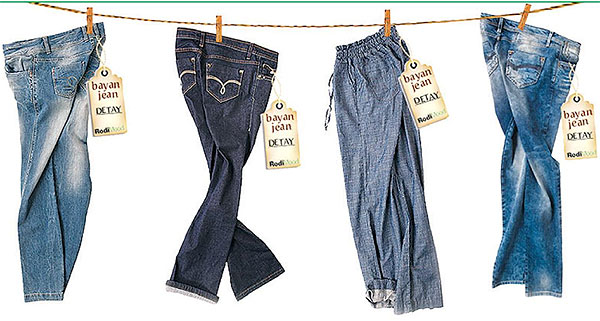 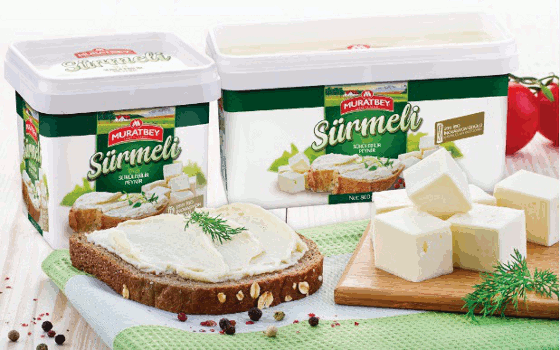 http://www.bbc.co.uk/news/18562596
Saudi Arabia
SS7E5 The student will analyze different economic systems.     A) Compare and contrast the economic systems of Israel, Saudi Arabia, and Turkey.
Background Info
CIA Factbook Information on Turkey’s economy
www.youtube.com/watch?v=9cgNRIvJnOs
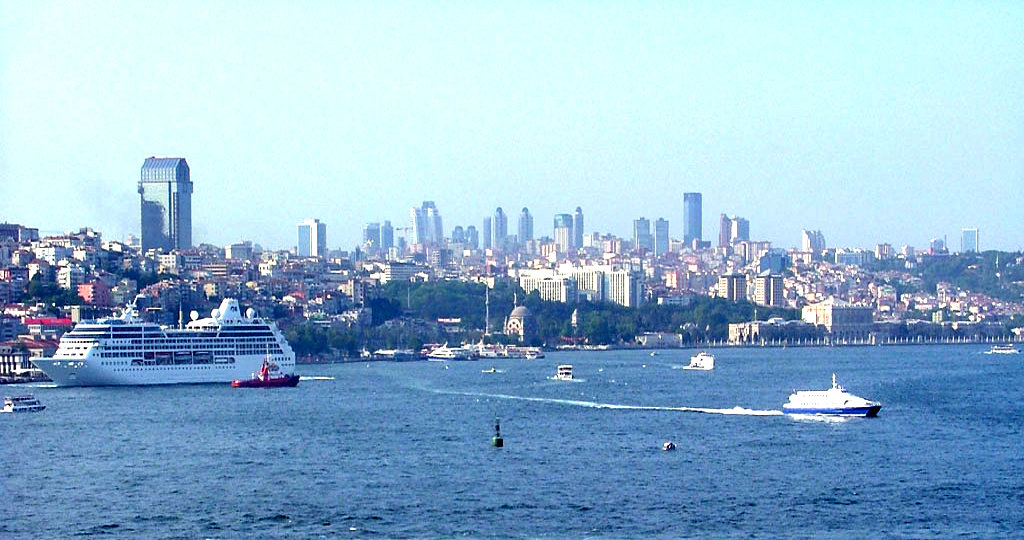 Main Source of Income
Service Industry (46%)
     - Tourism growing 
Agriculture (30%)
      - Crops and livestock
Industry (24%)
      - Manufacturing
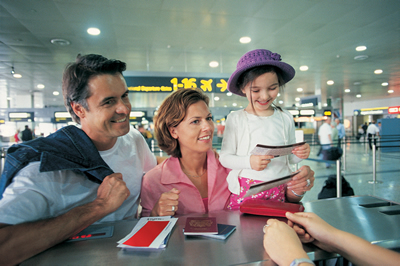 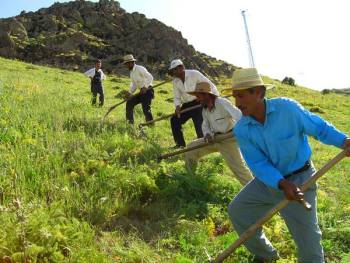 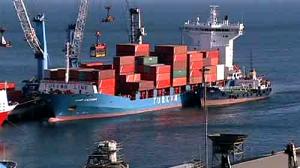 Iran
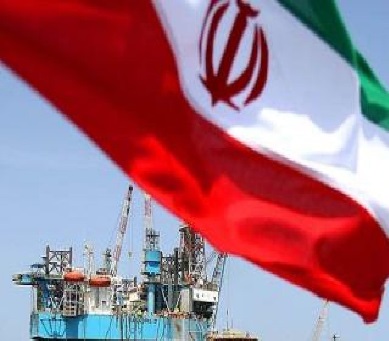 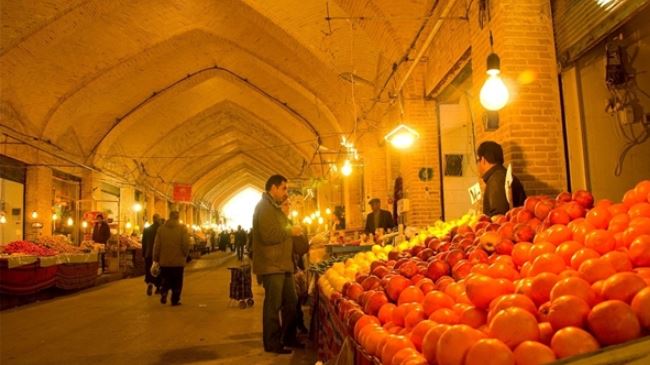 What to produce: Great oil wealth, but many Persians do not share in its wealth. Most money goes to military. Industry and Manufacturing also major part of exports
How to Produce: Economy continues to grow despite government attempts to keep tighter control
For Whom to Produce: Economy not efficient; hindered by complex restrictions and trade barriers/sanctions
Main Source of Income
Agriculture: 2.5%
    - Citrus & industrial crops
Industry: 31.4%
    - High technology, science based
      - Strong industrial sector: medical electronics, agro-technology, telecommunications, fine chemicals, and computer hardware/software
Services: 66.1% 
     - Tourism and Finance
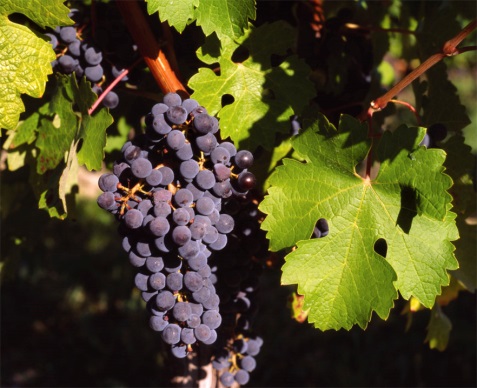 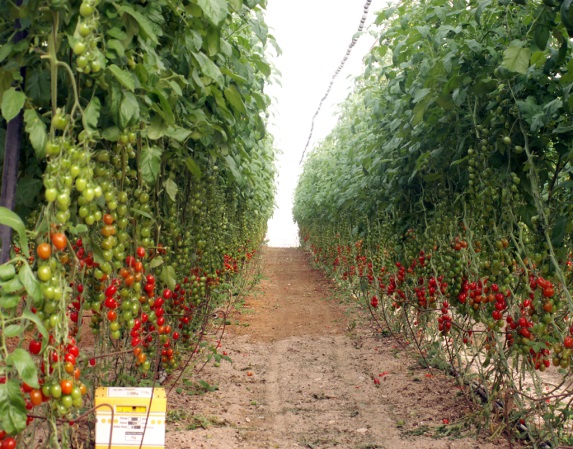 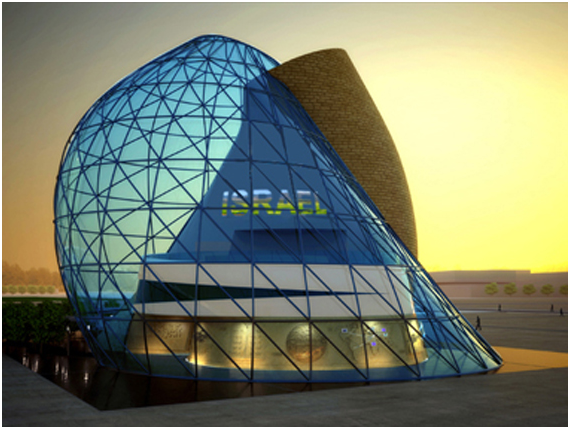 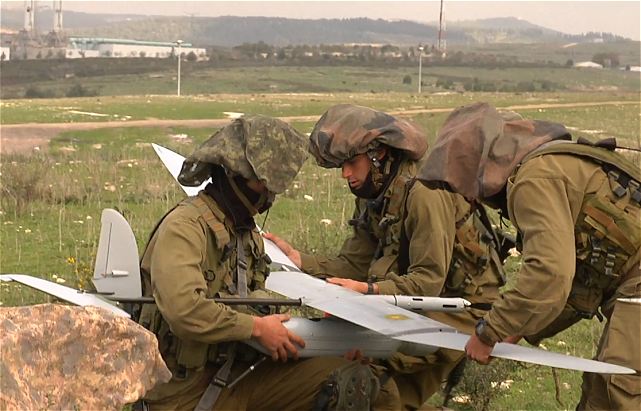 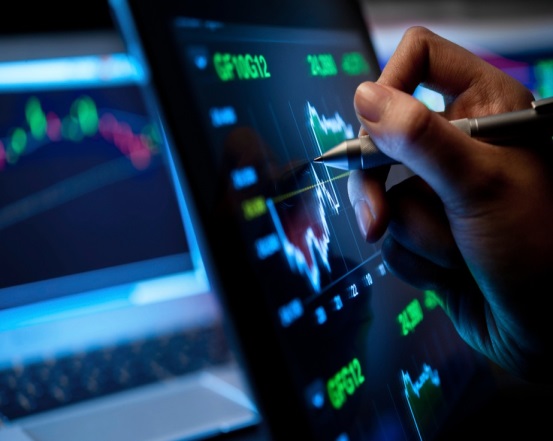 Main Exports and Industries
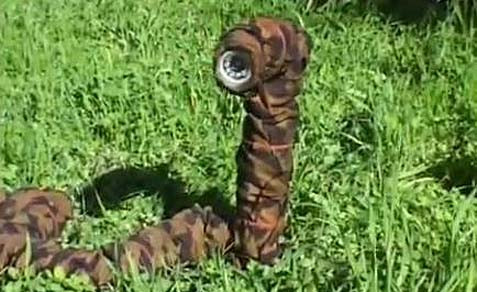 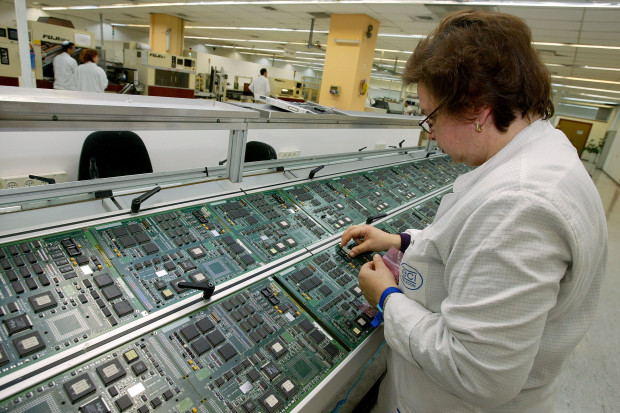 Main Exports: machinery and equipment, software, cut diamonds, agricultural products, chemicals, textiles and apparel
Industries: high-technology products (including aviation, communications, computer-aided design and manufactures, medical electronics, fiber optics), metals products, & chemical products
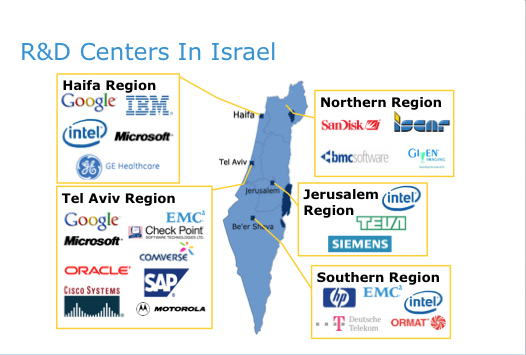 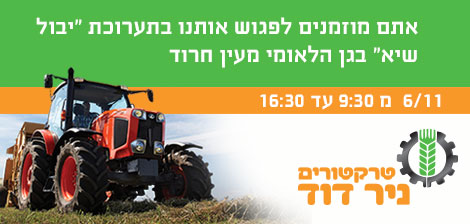